10.1 Use Properties of Tangents
Mrs. Vazquez
Geometry
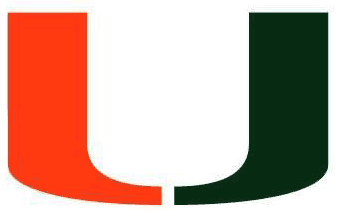 g-co.1.1, g-c.1.2, 2.4
Essential Question:
How can I use a tangent to find a measure of a circle?

Objective:
Students will be able to use tangents to find measures.
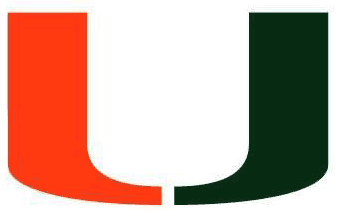 vocab
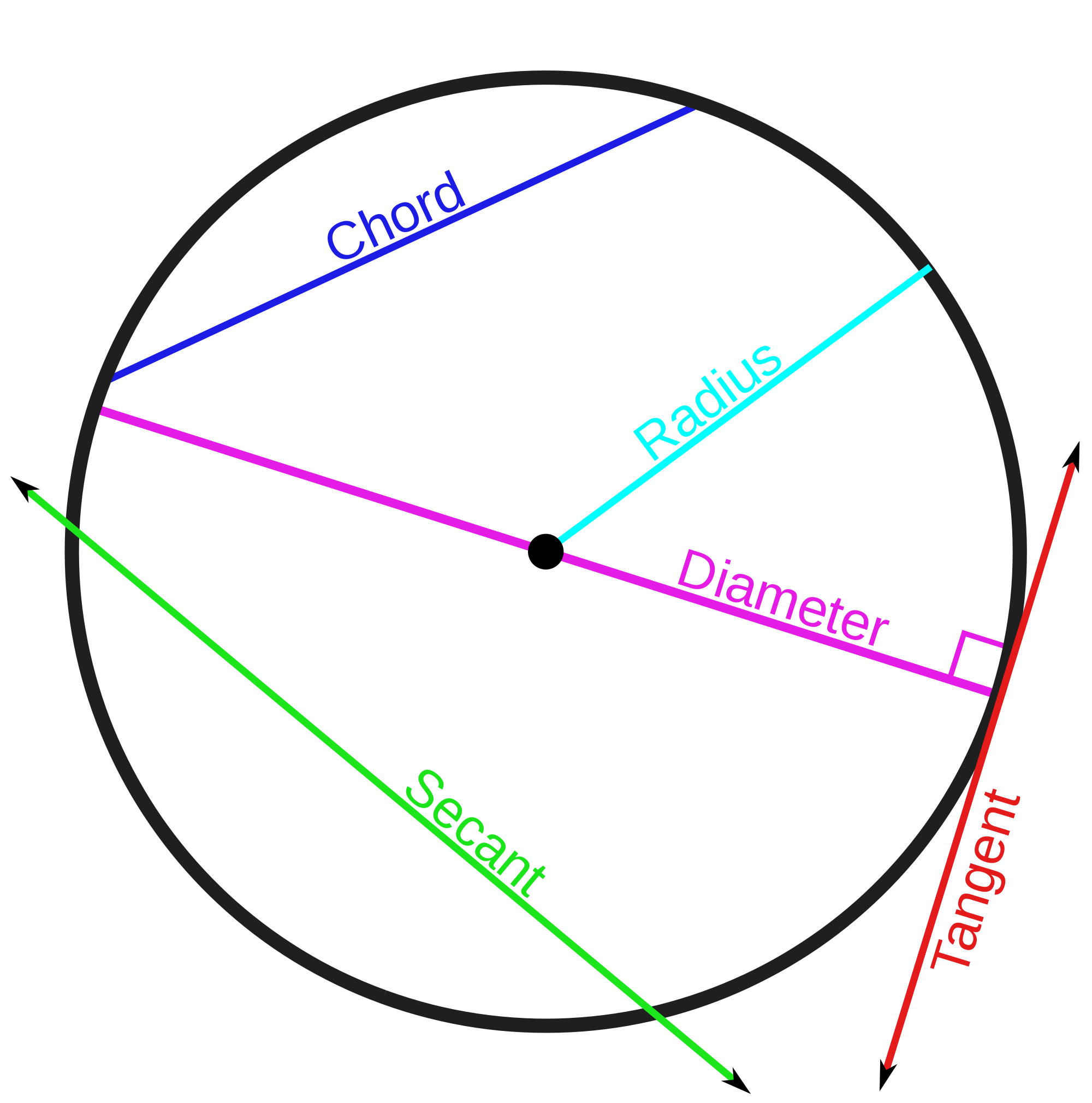 chord: segment whose endpoints are on a ⊙
secant: line that intersects a ⊙ at two points

tangent: line on a plane of a ⊙ that intersects the ⊙ at exactly one point
concentric ⊙s
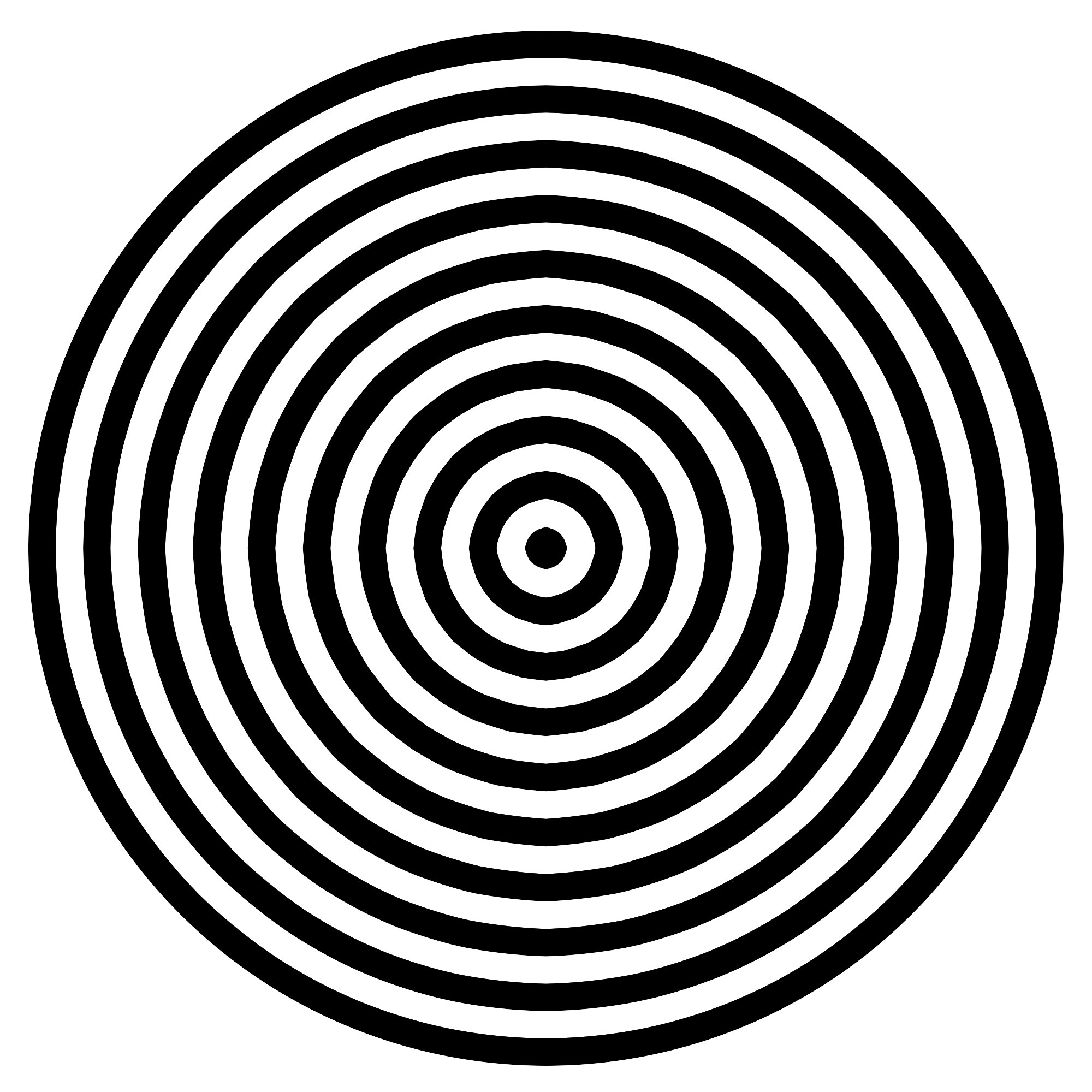 coplanar circles that have a common center
common tangents
a line, ray, or segment that is tangent to two coplanar circles
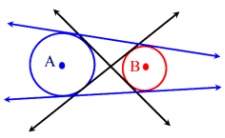 thm 10.1
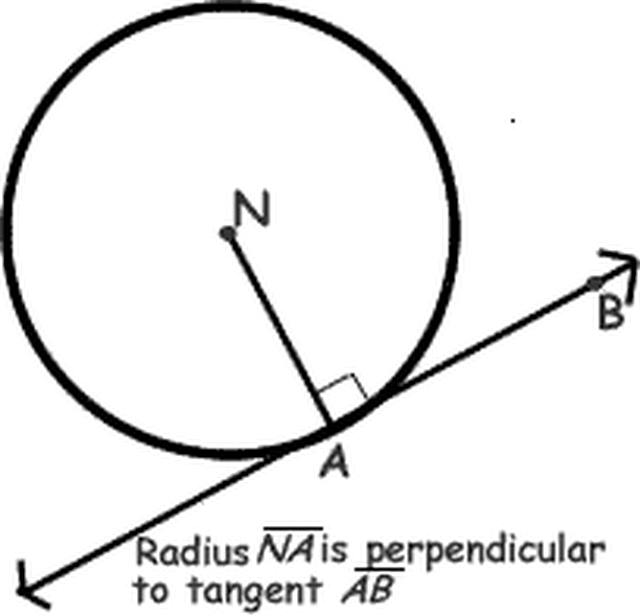 In a plane, a line is tangent to a circle iff the line is ⊥ to a radius of the circle at its endpoint on the circle.
Find the radius
AT is tangent to ⊙O at T.

MT = 24units
MS = 18units
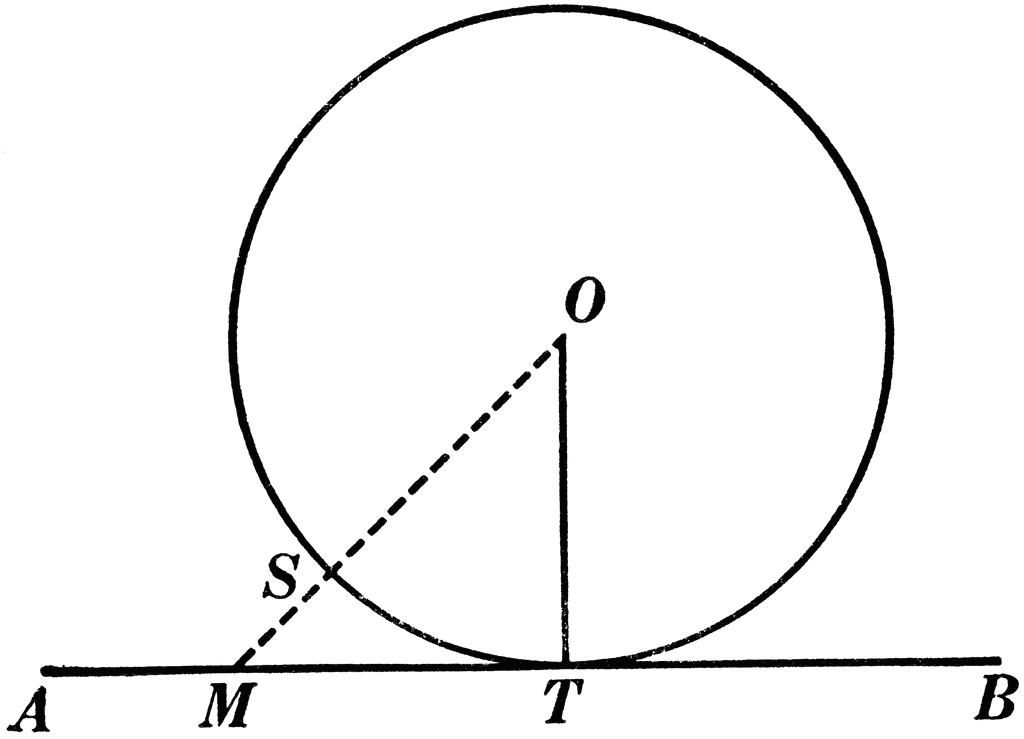 thm 10.2
Tangent segments from a common external point are ≅.
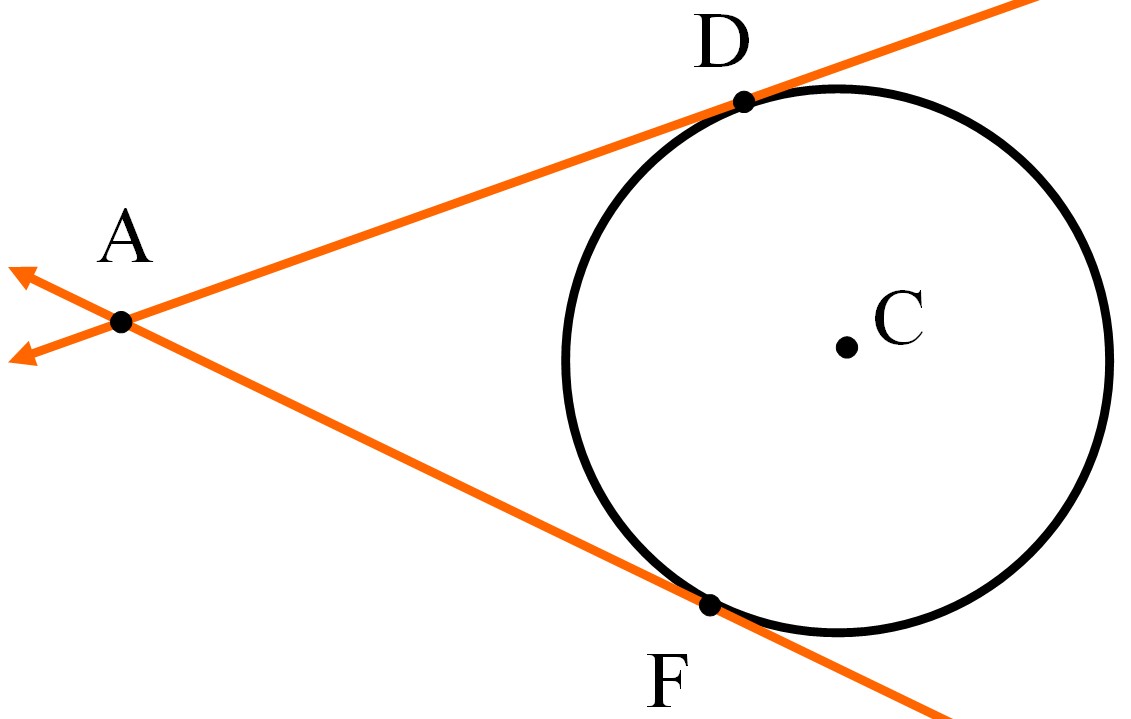 solve for x
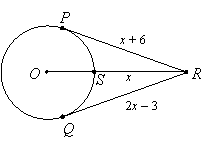